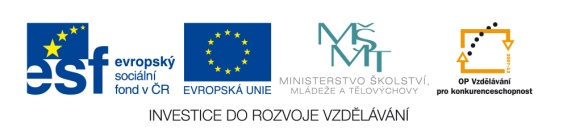 Výukový materiál zpracován v rámci projektu EU peníze školám
Registrační číslo projektu: CZ.1.07/1.4.00/21.2852
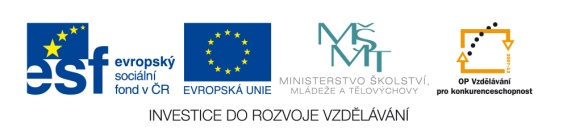 Jitka Charvátová
NÍŽINY   ČR
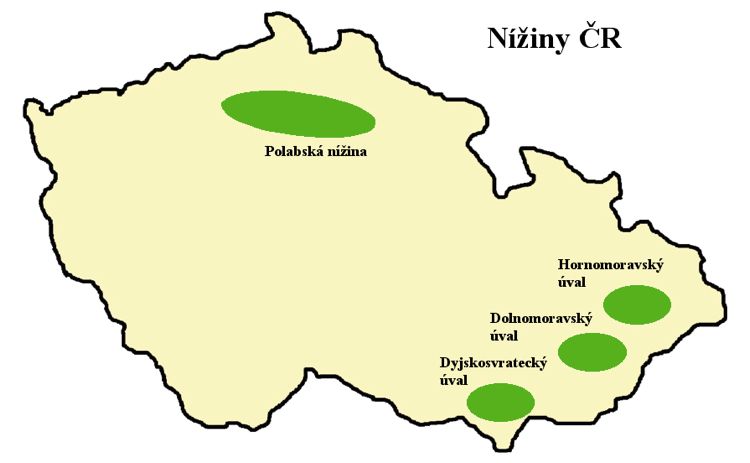 Polabská nížina
Je nejrozsáhlejší nížinou v Čechách
Leží kolem toku řeky Labe a dolního toku řeky Vltavy
Nejnižší bod v ČR je u Hřenska (115 m n.m.)
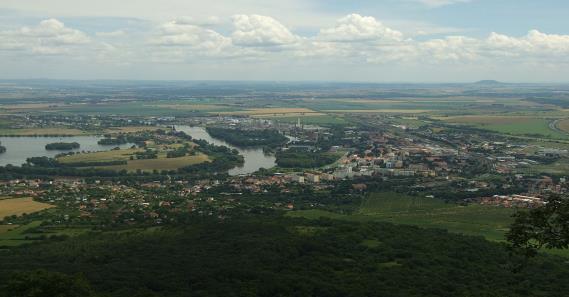 Hornomoravský úval
Rozkládá se podél středního toku řeky Moravy
Nejúrodnější část je na pravém břehu Moravy-Haná
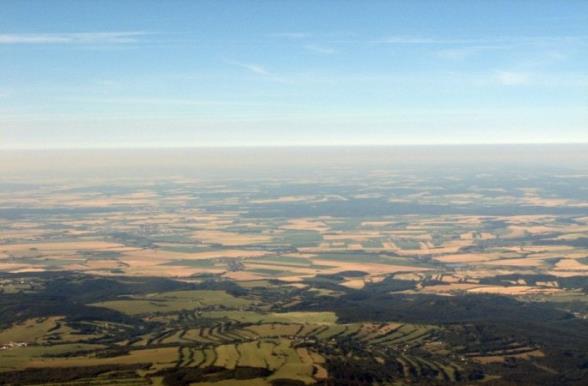 Dolnomoravský úval
Rozkládá se při dolním toku řeky Moravy
Nejnižší bod u města Lanžhot (148 m n. m.)
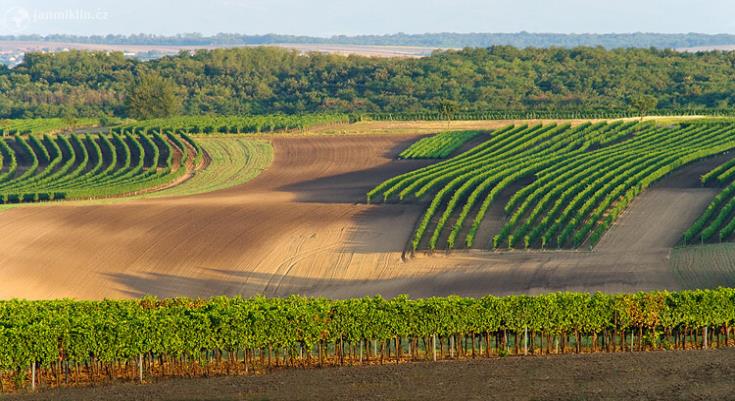 Dyjskosvratecký úval
Je nížina jižně od Brna při řece Dyji a Svratce
Má nejteplejší podnebí v ČR
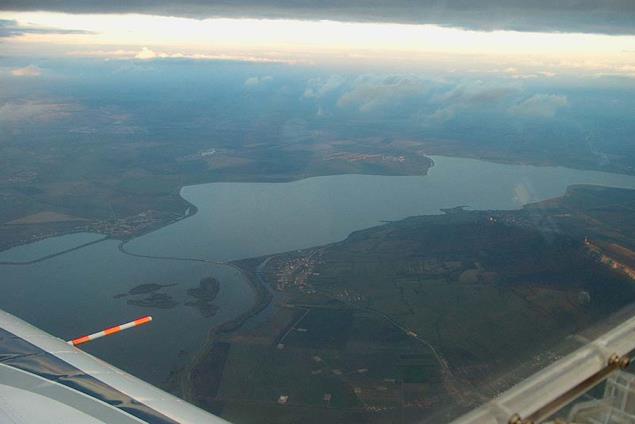 Zdroje:
http://www.vyukovematerialy.cz/svet/rocnik5/misto1.htm
http://cs.wikipedia.org/wiki/Soubor:Lovosice,_Lovo%C5%A1,_pohled_na_m%C4%9Bsto_Lovosice.JPG
http://moje.sms.cz/kovacija/obr/434427
http://www.janmiklin.cz/clanek-uvaly-temer-ceske-toskansko/#.UOCJGKwUPIU
http://www.gym-karvina.cz/gis/Snizeniny.htm
Obrázky: [online] [cit. 2012 – 08 – 27] dostupné z Wikimedia Commons
Autorem materiálu a všech jeho částí, není-li uvedeno jinak, je Mgr. Jitka Charvátová.